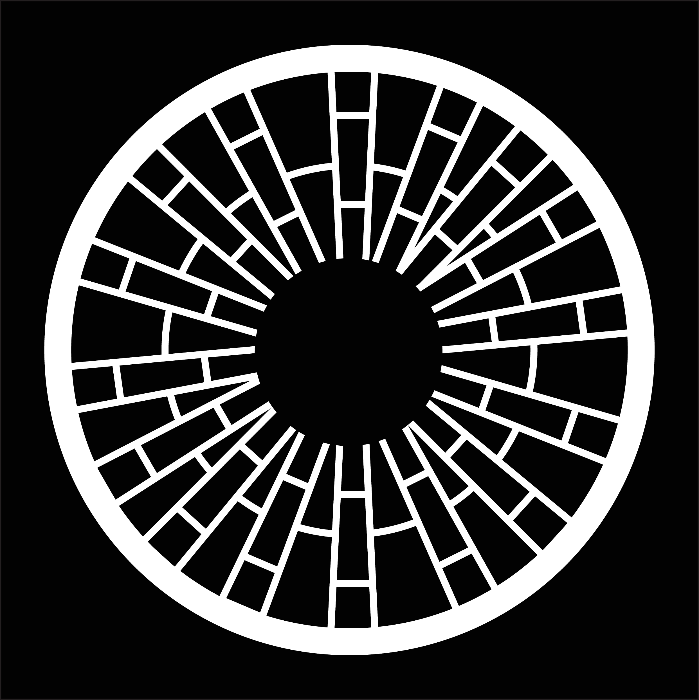 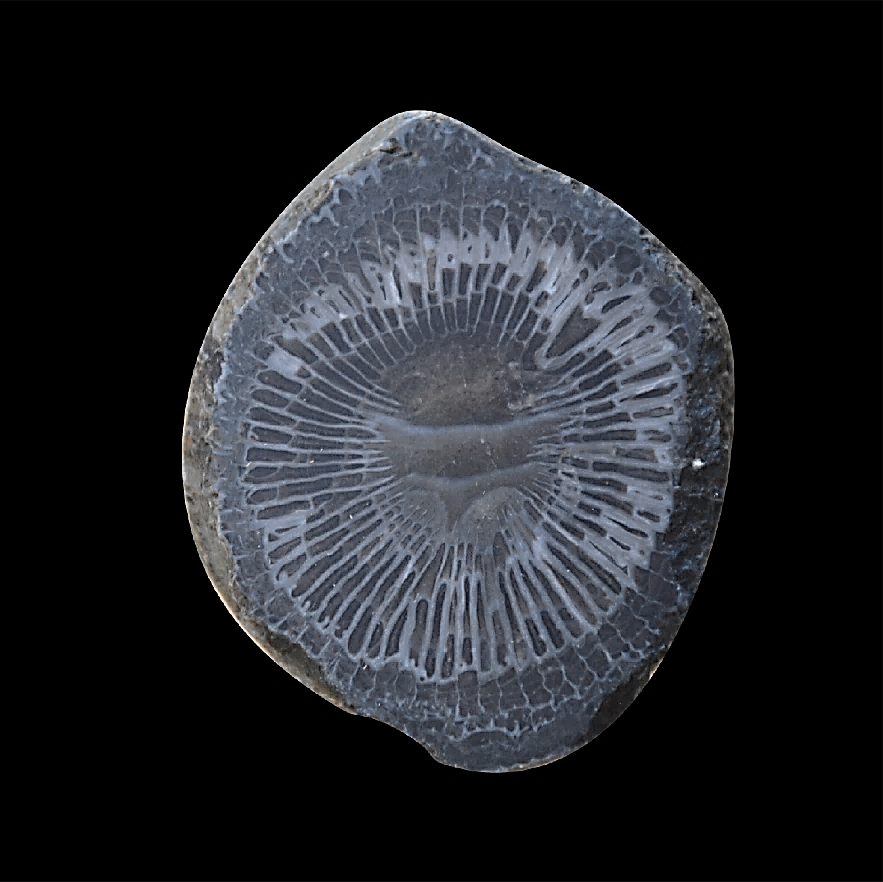 Solitary Coral
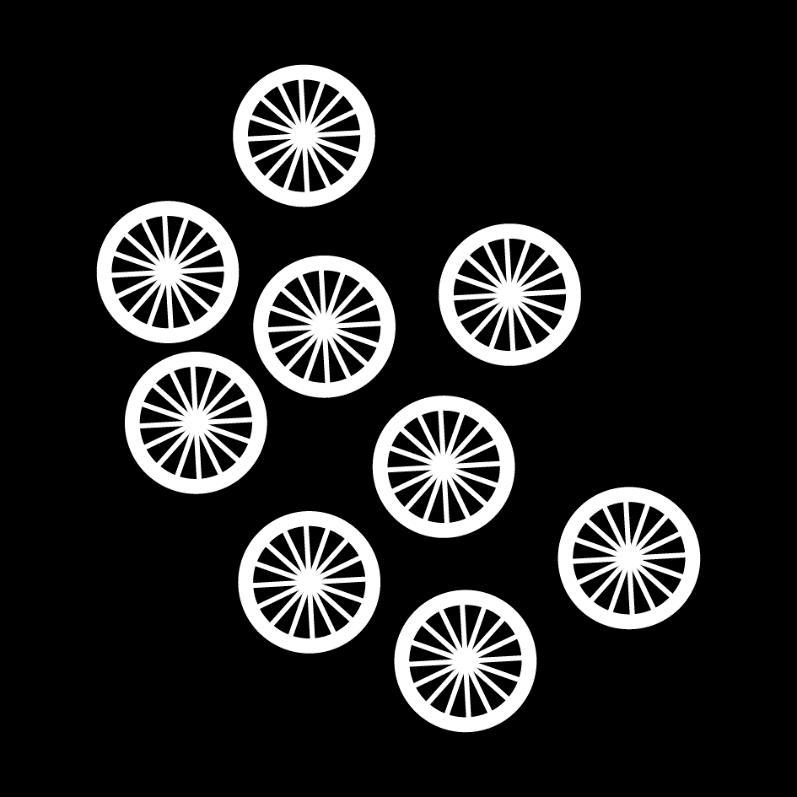 Colonial Coral
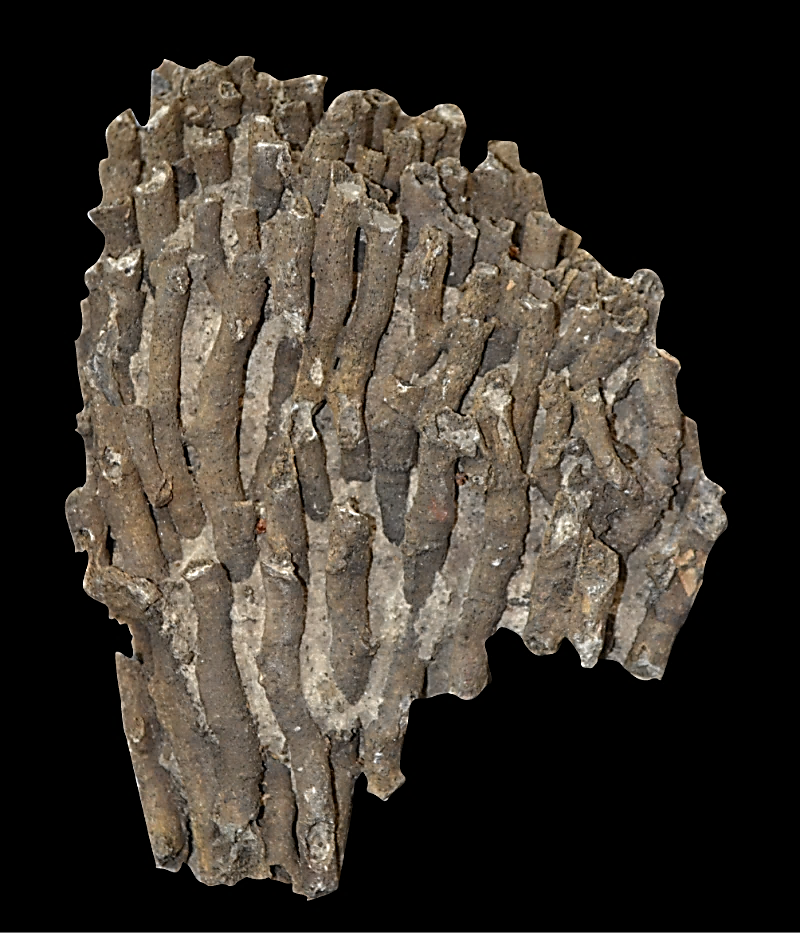 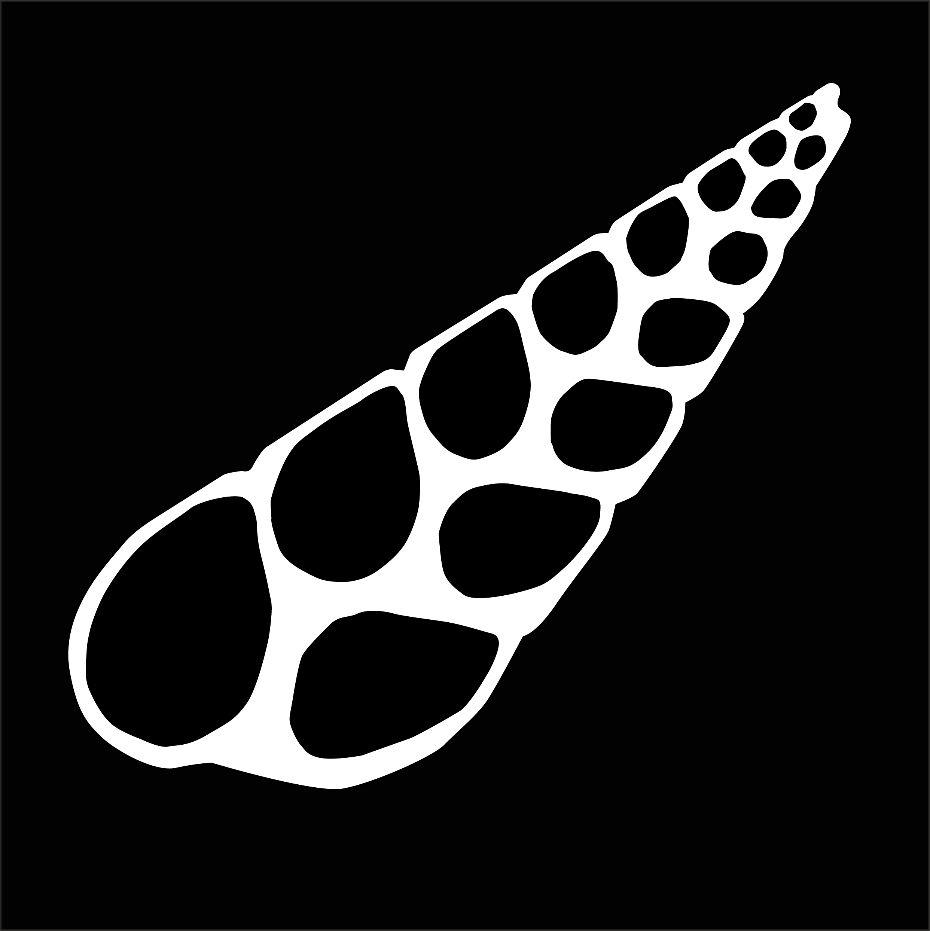 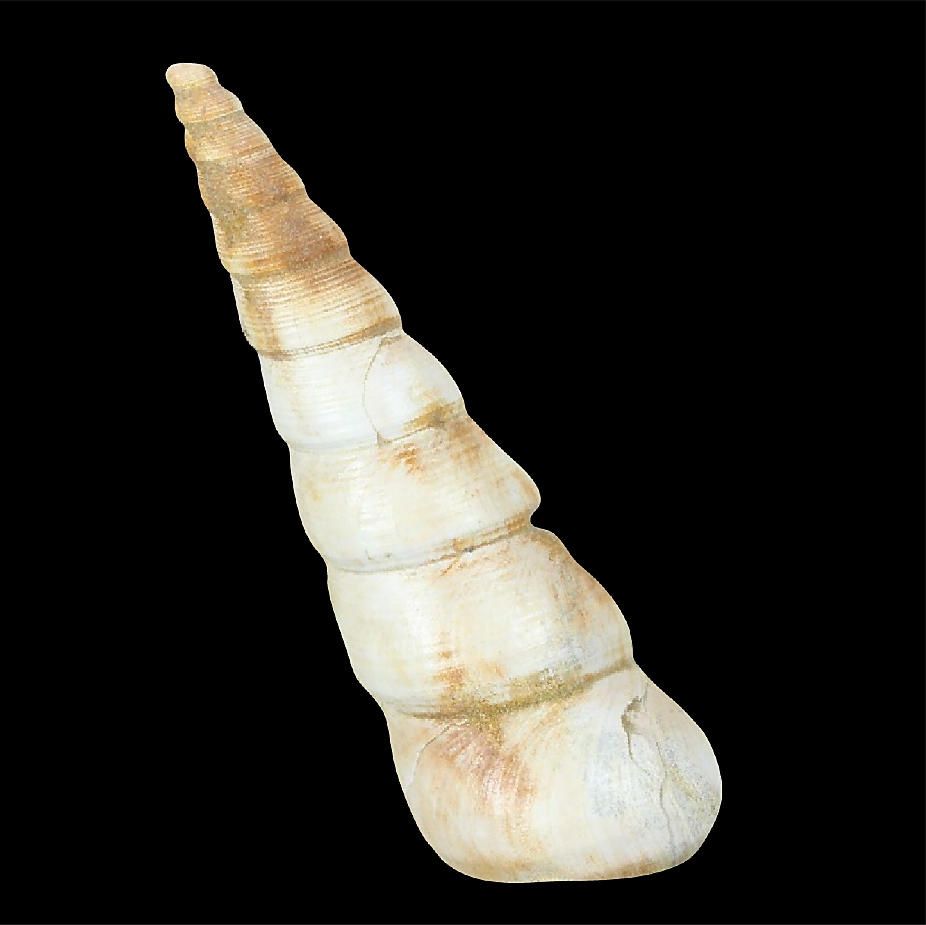 Gastropod
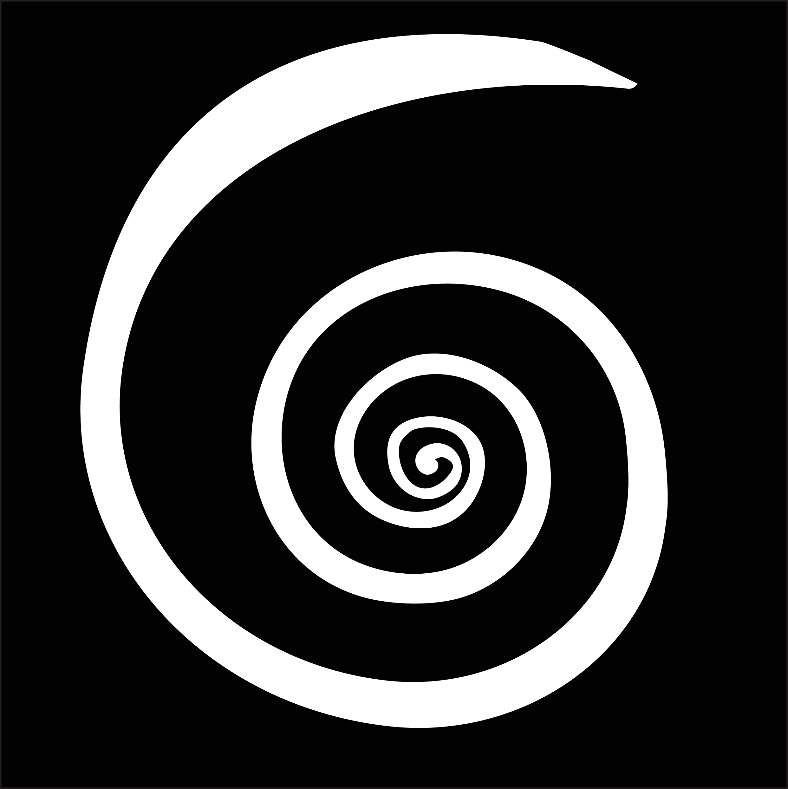 Gastropod
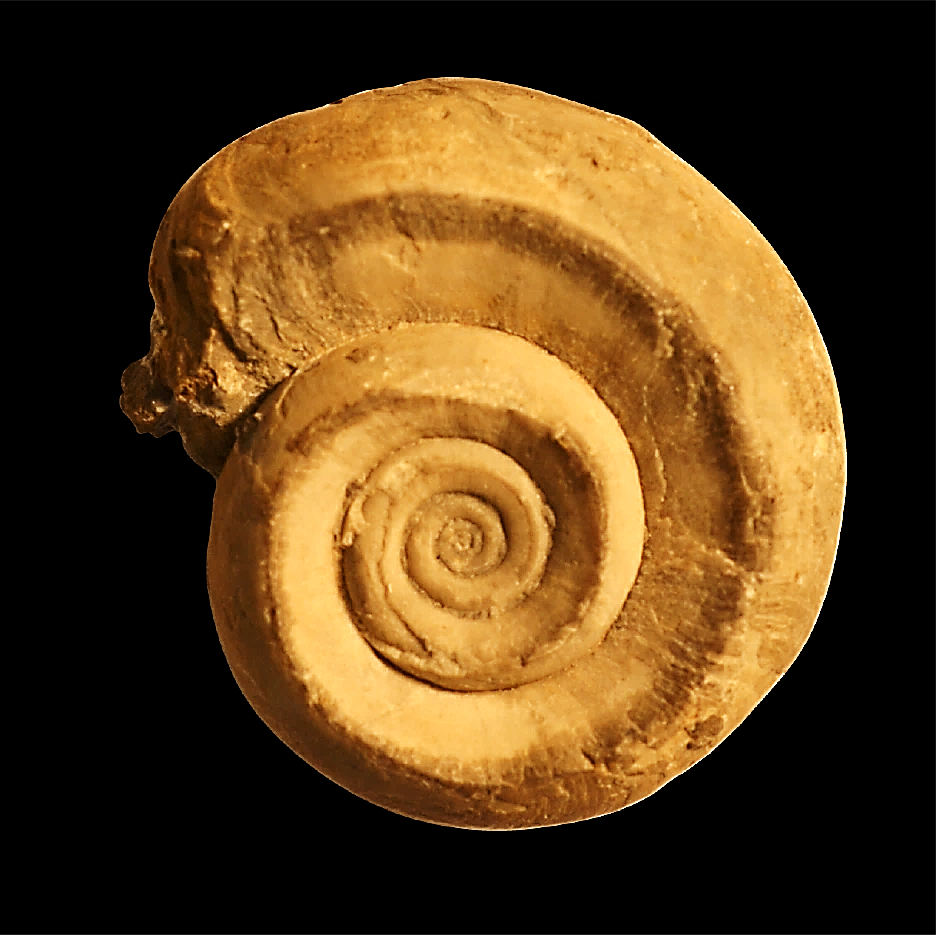 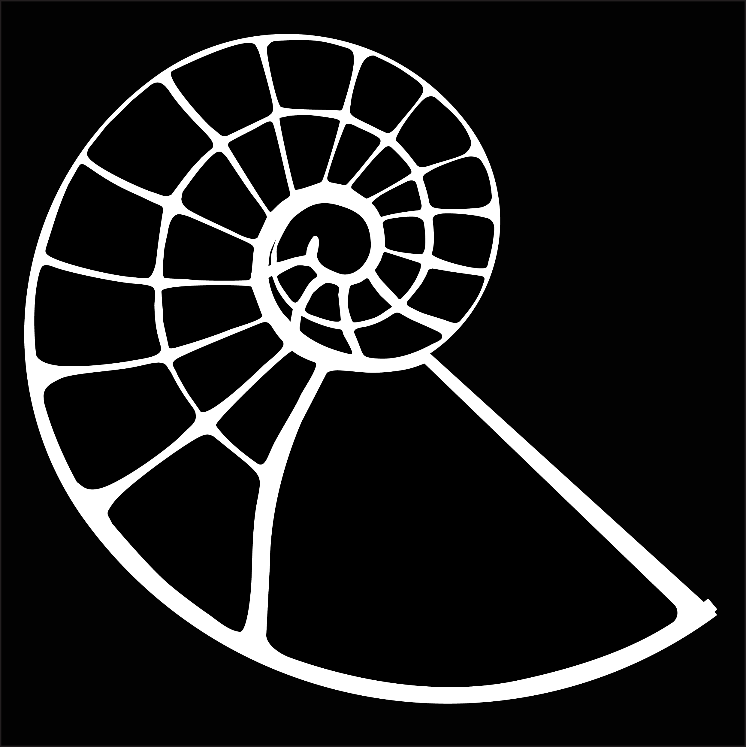 Ammonite
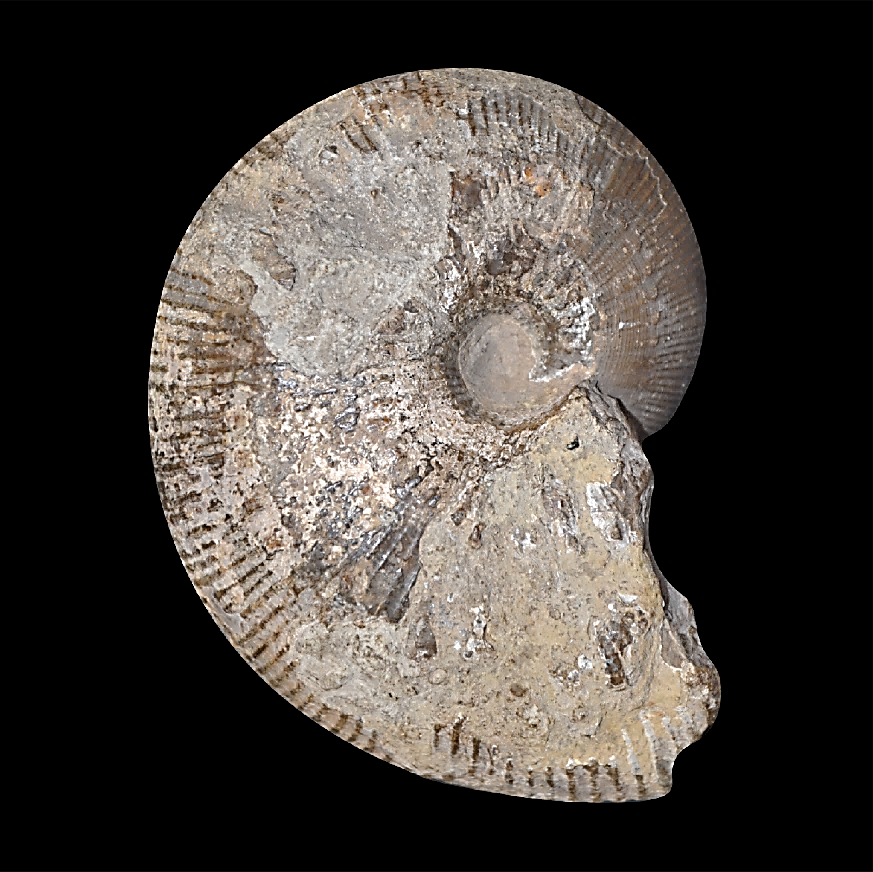 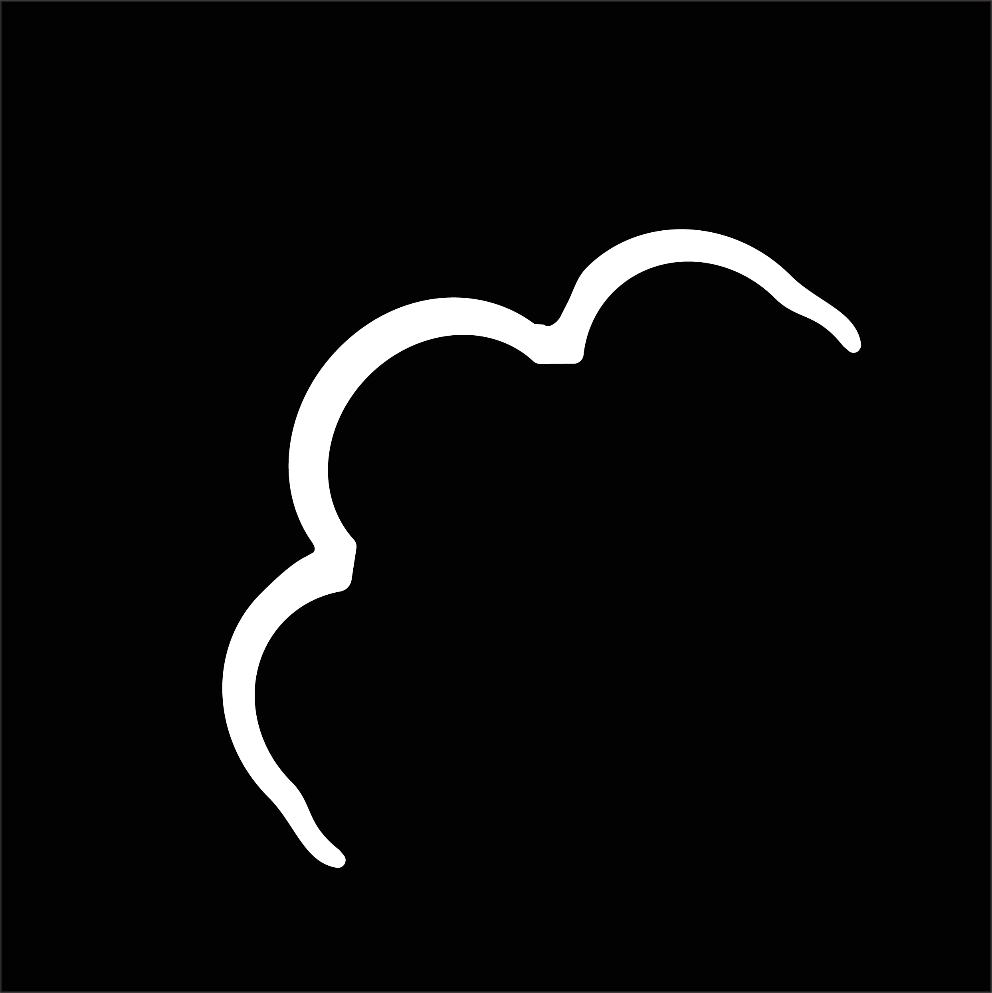 Trilobite
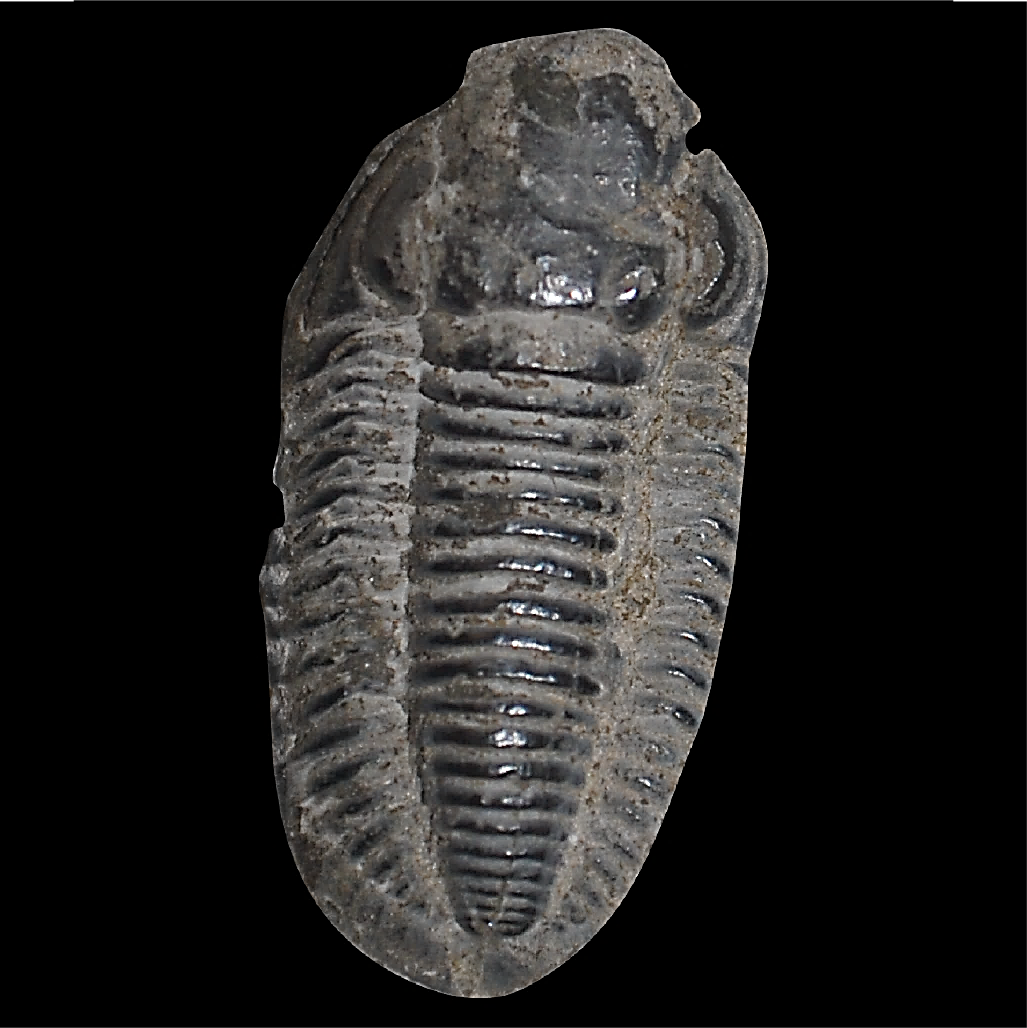 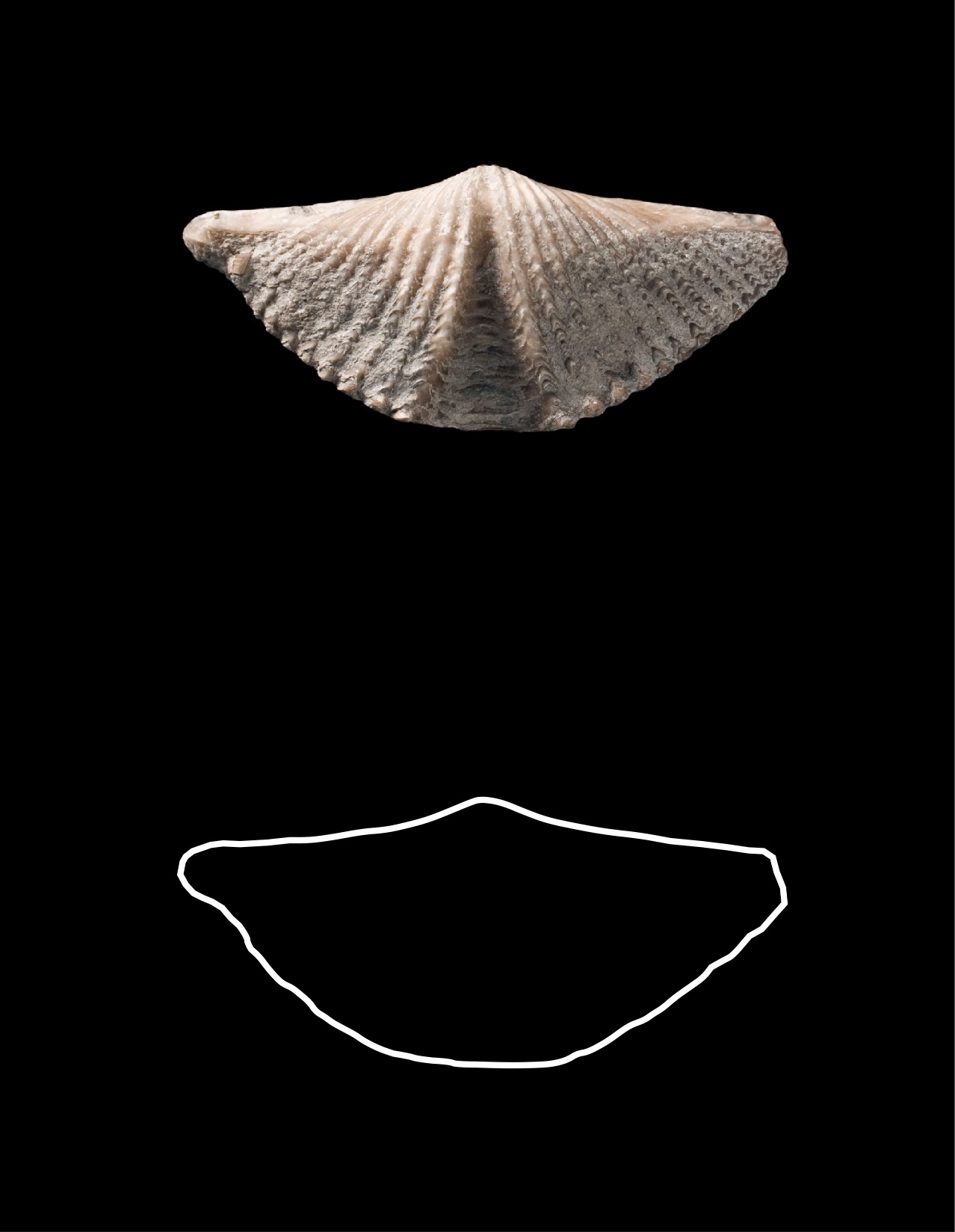 Brachiopod
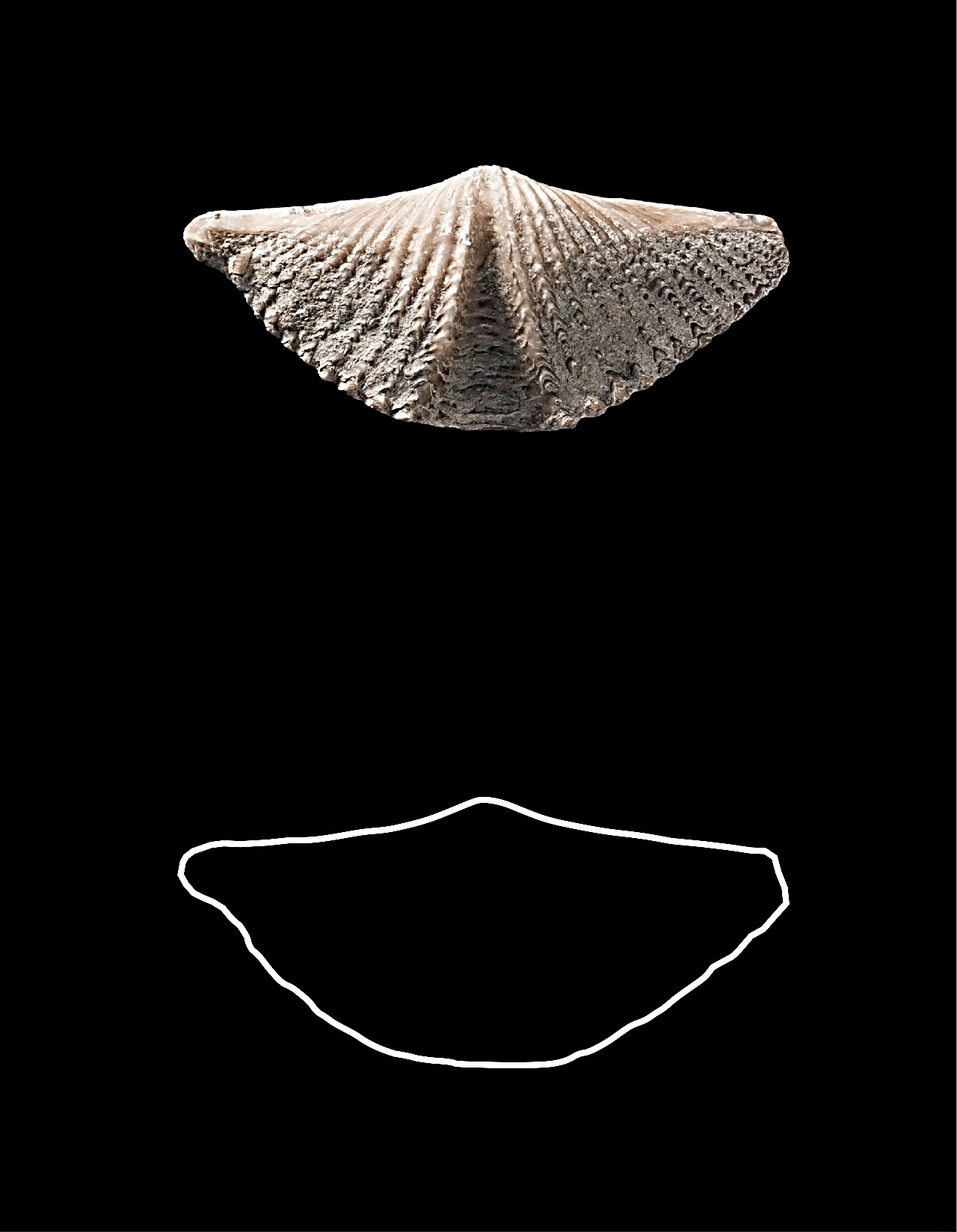